НП «ИнА-Центр»
Независимая оценка качества условий оказания  социальных услуг
Ведущий: Павел Панин
Зачем это нужно?
Важнейшая задача – создание системы независимой оценки качества социальных учреждений. 
Этот механизм позволит увязать их финансирование с результатами работы, а значит провести эффективную оптимизацию бюджетной сети.
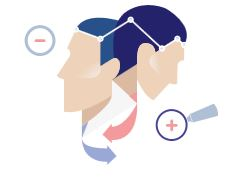 №256 ФЗ
В 2014 году вышел основной закон, который внес изменения
отдельные законодательные акты Российской Федерации по вопросам проведения независимой оценки качества
4
В конце 2017 года и первой половине 2018 года вышли различные нормативно-правовые акты, которые изменяют систему независимой оценки и приводят ее в более общий вид по всей социальной сфере.
5
Добавлена основная формулировка и если раньше она звучала как: «качество оказания услуг»  то теперь она звучит как «качество условий оказания услуг».

В целях установления единого подхода к проведению независимой оценки будут применяться следующие критерии:
открытость и доступность информации об учреждении; 
комфортность условий предоставления услуг, в том числе время ожидания предоставления услуг; 
доступность услуг для инвалидов; 
доброжелательность, вежливость работников учреждения; 
удовлетворенность условиями оказания услуг.
Применительно к каждому из критериев предлагается использовать по три показателя.
8
1. Соответствие информации о деятельности организации социальной сферы:
стенды;
сайт.
2. Наличие на сайте информации о дистанционных:
абонентского номера телефона;
адреса электронной почты;
электронных сервисов (для подачи электронного обращения (жалобы, предложения), получения консультации по оказываемым услугам и иных.);
раздела официального сайта «Часто задаваемые вопросы»;
технической возможности выражения получателем услуг мнения о качестве условий оказания услуг организацией социальной сферы (наличие анкеты для опроса граждан или гиперссылки на нее).
3. Доля получателей услуг, удовлетворенных открытостью, полнотой и доступностью информации о деятельности организации социальной сферы:
на стендах;
на сайте.
Комфортность условий предоставления услуг:
Комфортность условий предоставления услуг:
Доступность услуг для инвалидов:
Доступность услуг для инвалидов:
Доброжелательность, вежливость работников:
Удовлетворенность условиями оказания услуг:
Методы
Наблюдение
Анкетирование
18
Что дальше?
СПАСИБО!
ppanin@scisc.ru 



Новосибирск, ул. Восход, 14/1, этаж 3
8-383-209-01-45
20